Psalm 63
Three Stages of the Soul
1) Thirsty Soul
Psalm 63 A Psalm of David, when he was in the wilderness of Judah.
1 O God, You are my God; I shall seek You earnestly; my soul thirsts for You, my flesh yearns for You, in a dry and weary land where there is no water.
Why fill your soul with something that doesn’t satisfy?
- Instant, tangible, predictable gratification
1) Thirsty Soul
Psalm 63 A Psalm of David, when he was in the wilderness of Judah.
1 O God, You are my God; I shall seek You earnestly; my soul thirsts for You, my flesh yearns for You, in a dry and weary land where there is no water.
1) Thirsty Soul
Psalm 63 A Psalm of David, when he was in the wilderness of Judah.
1 O God, You are my God; I shall seek You earnestly; my soul thirsts for You, my flesh yearns for You, in a dry and weary land where there is no water.
1) Thirsty Soul
Psalm 63 A Psalm of David, when he was in the wilderness of Judah.
1 O God, You are my God; I shall seek You earnestly; my soul thirsts for You, my flesh yearns for You, in a dry and weary land where there is no water.
1) Thirsty Soul
Psalm 63 A Psalm of David, when he was in the wilderness of Judah.
1 O God, You are my God; I shall seek You earnestly; my soul thirsts for You, my flesh yearns for You, in a dry and weary land where there is no water.
1) Thirsty Soul
Psalm 63 A Psalm of David, when he was in the wilderness of Judah.
1 O God, You are my God; I shall seek You earnestly; my soul thirsts for You, my flesh yearns for You, in a dry and weary land where there is no water.
2) Satisfied Soul
Psalm 63:2-5 Thus I have seen You in the sanctuary
2) Satisfied Soul
Psalm 63:2-5 Thus I have seen You in the sanctuary, to see Your power and Your glory.
2) Satisfied Soul
Psalm 63:2-5 Thus I have seen You in the sanctuary, to see Your power and Your glory. 3 Because Your lovingkindness is better than life, my lips will praise You.
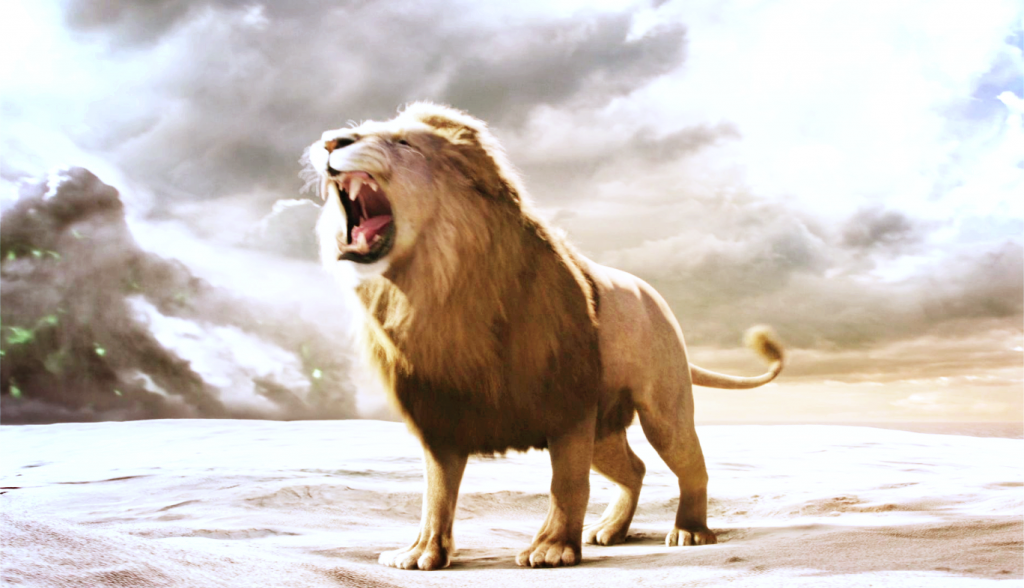 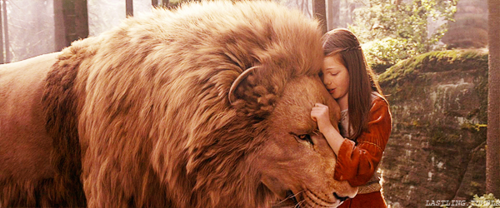 2) Satisfied Soul
Psalm 63:2-5 Thus I have seen You in the sanctuary, to see Your power and Your glory. 3 Because Your lovingkindness is better than life, my lips will praise You.
2) Satisfied Soul
Psalm 63:2-5 Thus I have seen You in the sanctuary, to see Your power and Your glory. 3 Because Your lovingkindness is better than life, my lips will praise You. 4 So I will praise You as long as I live; I will lift up my hands in Your name.
2) Satisfied Soul
Psalm 63:2-5 Thus I have seen You in the sanctuary, to see Your power and Your glory. 3 Because Your lovingkindness is better than life, my lips will praise You. 4 So I will praise You as long as I live; I will lift up my hands in Your name. 5 My soul is satisfied as with marrow and fatness, and my mouth offers praises with joyful lips.
2) Satisfied Soul
Psalm 63:2-5 Thus I have seen You in the sanctuary, to see Your power and Your glory. 3 Because Your lovingkindness is better than life, my lips will praise You. 4 So I will praise You as long as I live; I will lift up my hands in Your name. 5 My soul is satisfied as with marrow and fatness, and my mouth offers praises with joyful lips.
3) Clinging Soul
Psalm 63:6-8 When I remember You on my bed, I meditate on You in the night watches, 7 for You have been my help, and in the shadow of Your wings I sing for joy. 8 My soul clings to You; Your right hand upholds me.
3) Clinging Soul
Psalm 63:6-8 When I remember You on my bed, I meditate on You in the night watches, 7 for You have been my help, and in the shadow of Your wings I sing for joy. 8 My soul clings to You; Your right hand upholds me.
3) Clinging Soul
Psalm 63:6-8 When I remember You on my bed, I meditate on You in the night watches, 7 for You have been my help, and in the shadow of Your wings I sing for joy. 8 My soul clings to You; Your right hand upholds me.
3) Clinging Soul
Psalm 63:6-8 When I remember You on my bed, I meditate on You in the night watches, 7 for You have been my help, and in the shadow of Your wings I sing for joy. 8 My soul clings to You; Your right hand upholds me.
3) Clinging Soul
Psalm 63:6-8 When I remember You on my bed, I meditate on You in the night watches, 7 for You have been my help, and in the shadow of Your wings I sing for joy. 8 My soul clings to You; Your right hand upholds me.
Renewed outlook on circumstances
Psalm 63:9-11 But those who seek my life to destroy it, will go into the depths of the earth.      10 They will be delivered over to the power of the sword; they will be a prey for foxes. 11 But the king will rejoice in God; everyone who swears by God will glory, for the mouths of those who speak lies will be stopped.
Psalm 63 – Three Stages of the Soul
1) Thirsty Soul
2) Satisfied Soul
Power, glory and lovingkindess
Praise the Lord
3) Clinging Soul
Meditate on Him
He has been your help